A propos des jeux pédagogiques
Définition du jeu pédagogique
« Un ensemble de règles créées par un professeur en fonction d’objectifs pédagogiques qu’il s’est fixés, d’une part, et des ressorts spécifiques du jeu qui feront qu’il sera ou non « jouable », d’autre part. »

NATANSON Dominique et BERTHOU Marc, Jouer en classe en collège et en lycée pour acquérir connaissances et compétences, Éditions Fabert, 2013.
Les enjeux du jeu pédagogique
Atteindre des objectifs pédagogiques. 
Favoriser la compréhension et l’appropriation d’une notion difficile qui exige un saut qualitatif dans la représentation mentale : le jeu se prête à l’élaboration d’un raisonnement par tâtonnements, essais et erreurs, émission d’hypothèses à vérifier, exploration laissant leur place à l’errance et à l’erreur. 
Favoriser la maîtrise d’une activité complexe impliquant la mise en de plusieurs connaissances et de savoir-faire associés : pour les mêmes raisons.  
Favoriser les apprentissages grâce aux échanges lors du jeu. 
Motiver les élèves : sortir de l’ordinaire de la classe et sentiment et diminuer le sentiment d’incompétence.
Quelques  jeux pédagogiques éprouvés
Les jeux d’émulation  
Il faut trouver la solution à partir d’une situation fermée. Il y a donc une émulation (compétition) pour soit la trouver ou bien être le seul à la trouver ou encore être le premier à la trouver. 
Les jeux d’analyse documentaire (les quêtes, les jeux de piste, les parcours, les rallyes…). 
Les jeux de tri. 
Les jeux d’identification.
Les jeux d’association.
Quelques  jeux pédagogiques éprouvés
Les jeux de simulation 
Ils visent à l’exploration d’une réalité complexe, contradictoire, multi-causale, en mettant en scène le système étudié : le déclenchement des guerres, le séjour dans une capitale étrangère…
Le jeu fourni des situations variées et contradictoires permettant des choix de stratégies. 
Jeu de simulation convergente = vise à faire vivre la réalité aux élèves 
 Jeu de simulation divergente : les joueurs peuvent s’éloigner un peu de la réalité, explorer des hypothèses impossible dans le réel 
Les jeux de coopération. 
Les jeux de gestion. 
Les jeux dont vous êtes le héros. 
Les jeux de plateau. 
Les jeux de rôle.
Quelques  jeux pédagogiques éprouvés
Les jeux sérieux
Des jeux vidéo au service d’un objectif pédagogique. 
Ils s’appuient sur tous les ressorts qui font le succès du jeu vidéo (environnement visuel interactif, scénario captivant, montée en compétence du joueur par l’accomplissement de missions successives, plaisir de la victoire…) et repose sur un gameplay spécifiquement dédié à la transmission de connaissances. 
On distingue : 
Les jeux publicitaires, 
Les jeux ludo-éducatifs,
Les jeux engagés, 
Les jeux d’entraînement et de simulation,
Les jeux de marché.
Des jeux sur la laïcité
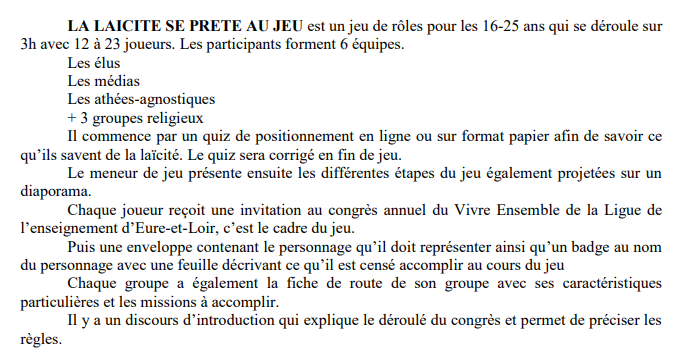 https://laligue.org/prix-de-la-laicite-mention-speciale-pour-le-jeu-de-roles-cree-par-la-ligue-deure-et-loir/
Des jeux sur la laïcité
Laïcité pour tous : Question de vivre ensemble ?
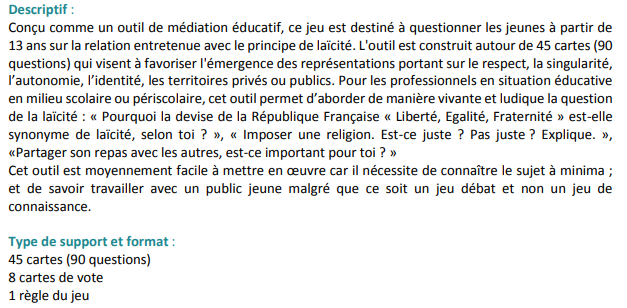 https://editions-valoremis.com/
Des jeux sur la laïcité
Le grand QUIZ de vie-publique.fr : la laïcité
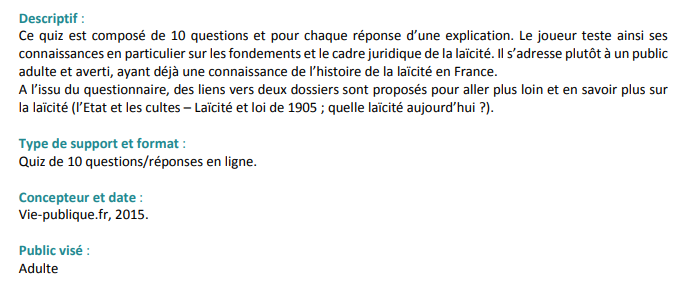 http://www.vie-publique.fr/politiques-publiques/etat-cultes-laicite/quiz-laicite/quizlaicite-testez-vos-connaissances.html#wrapper